Europa
geht nur
zusammen
Piraten für
„Integration
und
Migration“
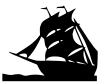 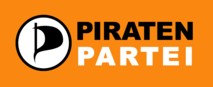 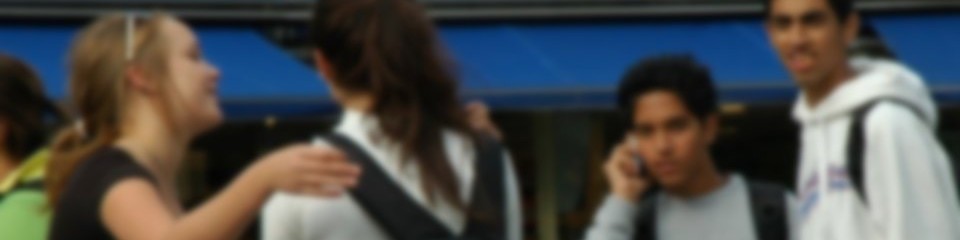 MIGRATION UND INTEGRATION
MIGRATION BEREICHERT DIE GESELLSCHAFTEN
Wir sehen die Vielfalt, die auch durch das Zusammenleben von Menschen unterschiedlicher Herkunft entsteht, als Bereicherung des gesellschaftlichen Lebens an. 

Die Bundesrepublik Deutschland ist Bestandteil der Europäischen Union, die sich in einem Prozess der fortschreitenden Integration befindet und zusätzliche Kompetenzen übernimmt. Damit steht die deutsche Migrationspolitik vor einer vierfachen Herausforderung:
Vollständigen Freizügigkeit aller Einwohner in der Europäischen Union
Wir sehen die Entwicklung der Europäischen Union zu einer vollständigen Wohnsitz-Freizügigkeit. Dem müssen auch die sozialen Sicherungssysteme Rechnung tragen. Angebote zum Spracherwerb und kulturelle Vielfalt gehören zu dieser Entwicklung zwangsläufig dazu.
Keine Ausgrenzung von Arbeitsmigranten über Generationen hinweg
Menschen, die als Arbeitsmigranten oder aus ehemaligen Kolonien und Überseegebieten in die Europäische Union kamen, haben das Recht, hier heimisch zu werden. Dazu gehört die vollständige Integration in das Bildungswesen, in den Arbeitsmarkt und die Möglichkeit zur Teilhabe und Mitgestaltung des kulturellen und politischen Lebens. 

Um eine kommunale politische Mitwirkung zu erreichen, ist auch Menschen, die keine Staatsangehörigkeit eines EU-Staats haben, das Wahlrecht zu den kommunalen Vertretungskörperschaften am Ort ihres Lebensmittelpunktes zu sichern.
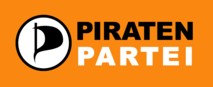 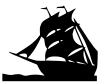 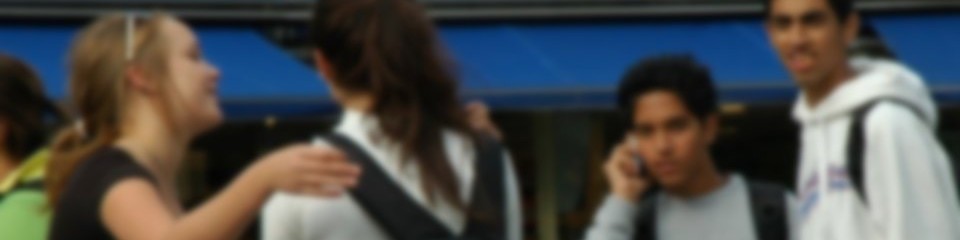 Europa braucht wirtschaftliche Migration
Für die wirtschaftliche Entwicklung der europäischen Staaten ist es zwingend notwendig, die Fähigkeiten und Fertigkeiten der hier lebenden Einwohner zu fördern und zu nutzen.

Zum Aufbau eines weltweiten Ausgleichs wirtschaftlicher und sozialer Ungerechtigkeiten sind die Staaten Europas darauf angewiesen, dass Menschen hier ansässig werden und zur wirtschaftlichen Entwicklung beitragen.

Die Fristen bis zu einem dauerhaft abgesicherten Aufenthaltsrecht und zur Chance einer Einbürgerung sind deutlich zu senken. Besondere Anstrengungen der Migranten zu Spracherwerb und beruflicher Integration sind positiv zu unterstützen. 

Für die berufliche Integration sind die Regeln zur Anerkennung ausländischer Bildungs- und Ausbildungsabschlüsse zu vereinfachen. Internationale vertragliche Regelungen zur gegenseitigen Anerkennung von Bildungsabschlüssen sind vordringlich anzustreben.
Zuflucht vor Verfolgung und Krieg sicherstellen
Zuflucht zu gewähren vor politischer Verfolgung und den Folgen von Krieg und Bürgerkrieg gehört zu den elementaren Verpflichtungen des Völkerrechts. Diese Pflicht ist eine europäische Gemeinschaftsaufgabe. 

Menschen, die in Europa Zuflucht suchen, haben das Recht auf ein menschenwürdiges Leben, auf Bewegungsfreiheit und die Teilhabe an der Arbeitswelt, an Bildung und Kultur.
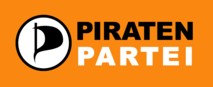 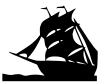 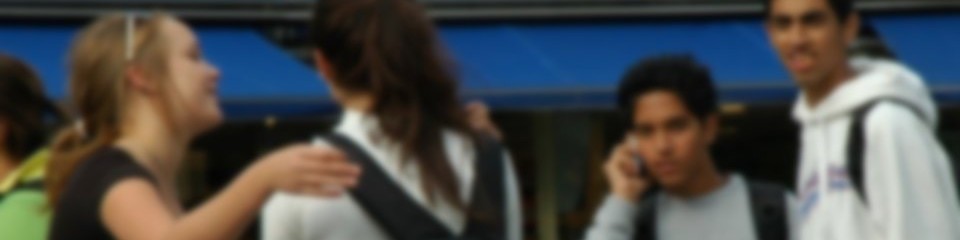 GEMEINSAM GEGEN RASSISMUS
Rassismus und Ausländerfeindlichkeit jeder Form muss entschieden entgegengetreten werden.

Biologistische Weltbilder, in denen Menschen bestimmter Abstammung anderen als von Natur aus überlegen angesehen werden, sind wissenschaftlich widerlegt und unvereinbar mit den Werten und Zielen der Piratenpartei.

Die Piratenpartei möchte Kampagnen und Initiativen unterstützen, die sich zum Ziel gesetzt haben, das Verständnis zwischen verschiedenen Kulturen und Weltanschauungen zu verbessern, Vorurteile abzubauen und das Miteinander zu fördern. Ebenso solche, die rechtsextremen Aktivitäten entgegentreten und Menschen dabei helfen wollen, sich aus einschlägigen Kreisen zu lösen.
WIE KANN ICH MEHR ERFAHREN?
Mehr Informationen zu Migration und Integration unter:
http://www.piratenpartei.de/politik/gesellschaftliche-Teilhabe/Migration-und-Integration/

Kontakt zum KV Krefeld: krefeld@piratenpartei-nrw.de 
https://wiki.piratenpartei.de/NRW:Krefeld/Kreisverband


Natürlich können Sie uns auch mit Spenden unterstützen:
Empfänger	Piratenpartei Deutschland
Kontonummer	7006027900
Bankleitzahl	43060967
Bank		GLS Gemeinschaftsbank
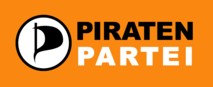 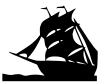